Comparatives
… and superlatives
Consonant vs Vowel
Vowels
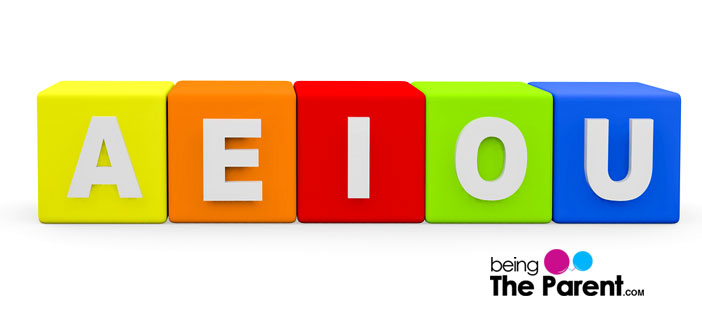 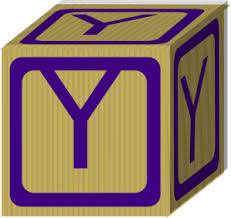 The Shortest Poem
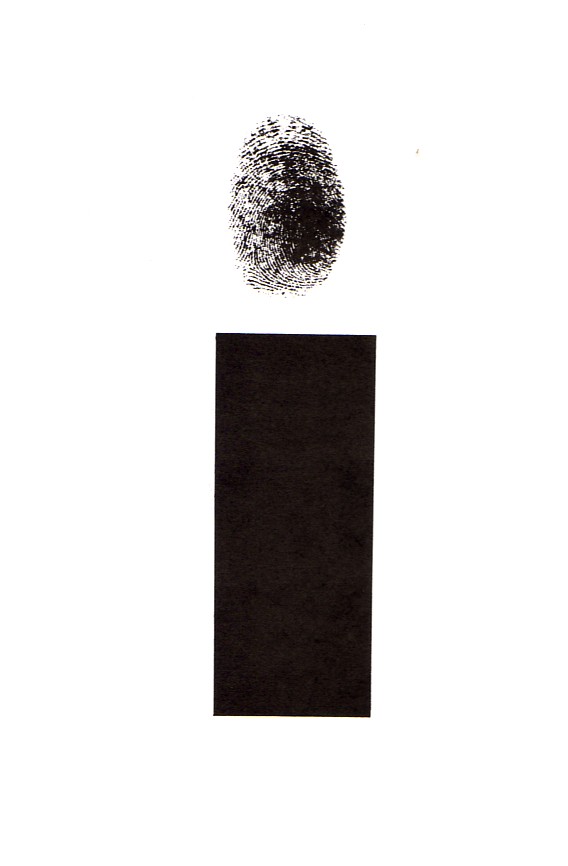 [Speaker Notes: https://www.youtube.com/watch?v=6F7quI-MbzY]
Consonants
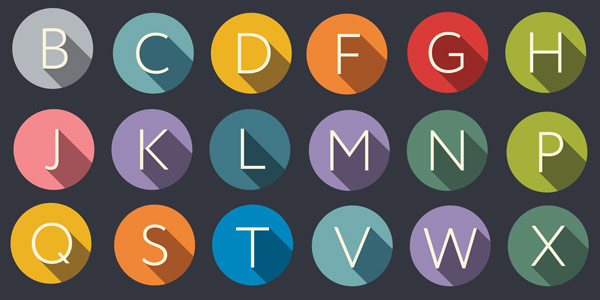 Comparatives
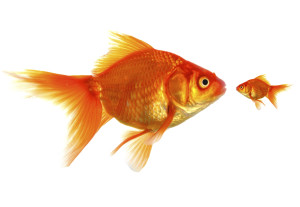 Comparatives
Adjective + “er”
Comparative Rules
Ends with consonant 

Ends with vowel 

Ends in “y” 

Consonant + vowel + consonant
- er

 - r

 - ier

- 1 more consonant + er
Comparative Rules
Longer words (3* + syllables)  

Irregular Comparatives
-more + adjective

- Various
Adjectives -> Comparatives
Tall
Hard

Wide 
Blue
Taller
Harder

Wider 
Bluer
Adjectives -> Comparatives
Skinny 
Fuzzy 

Big 
Fat
Skinnier
Fuzzier 

Bigger
Fatter
Adjectives -> Comparatives
Colorful
Dangerous

Good
Bad 
Many
Far
More colorful
More dangerous
 
Better
Worse
More
Farther / further
______ is (comparative) than ______.
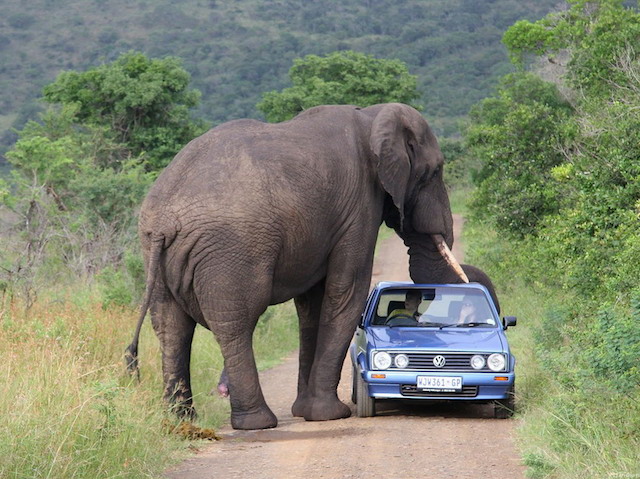 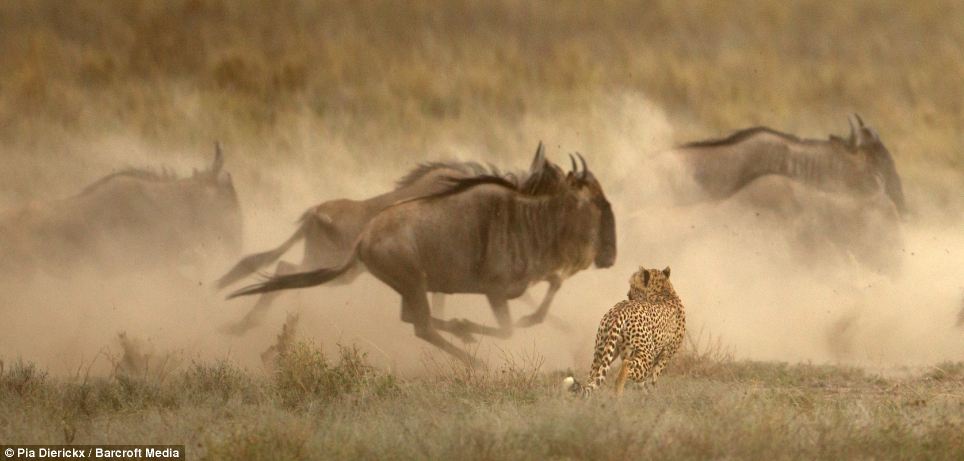 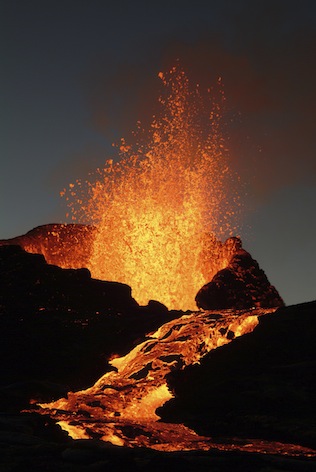 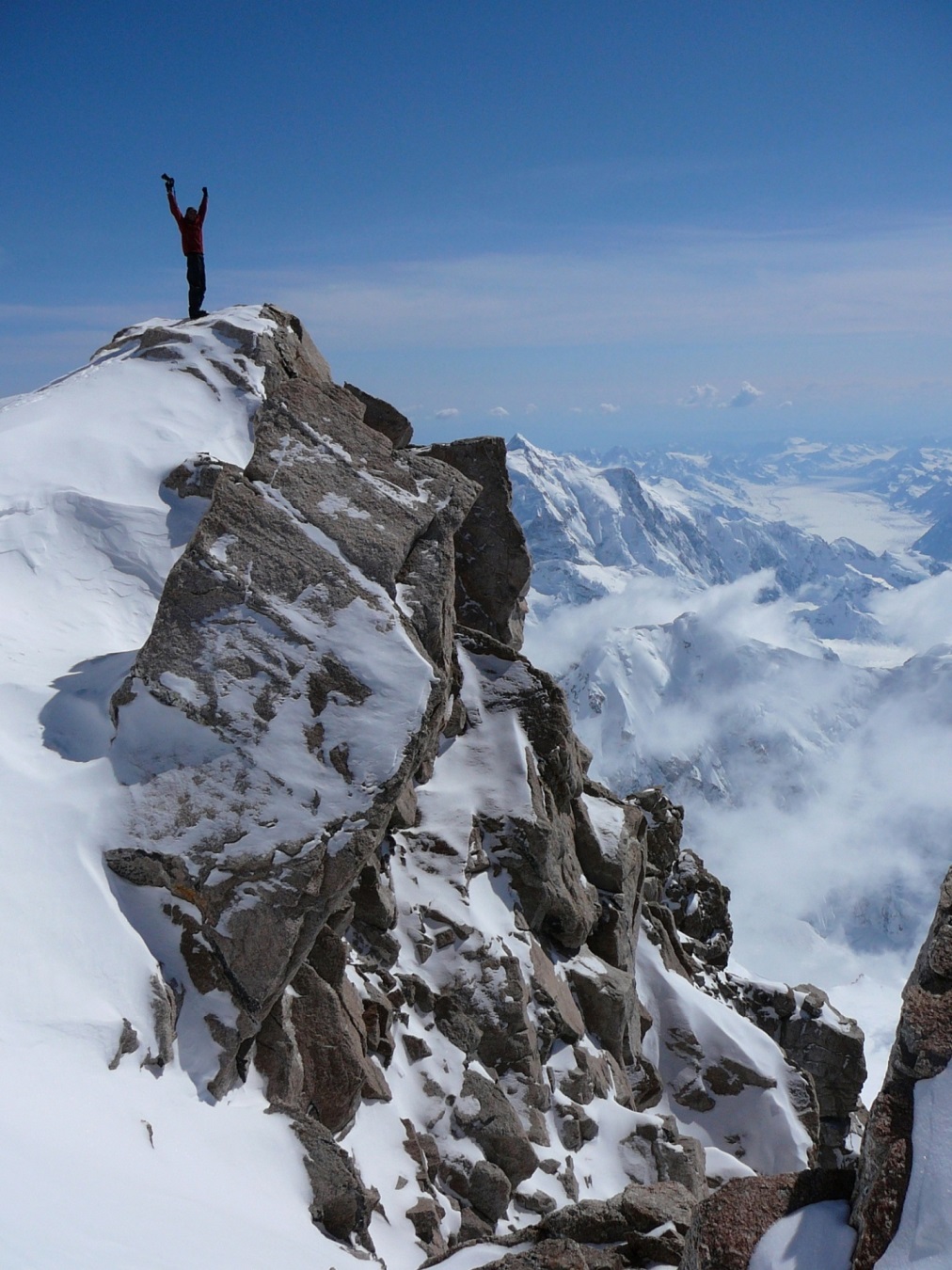 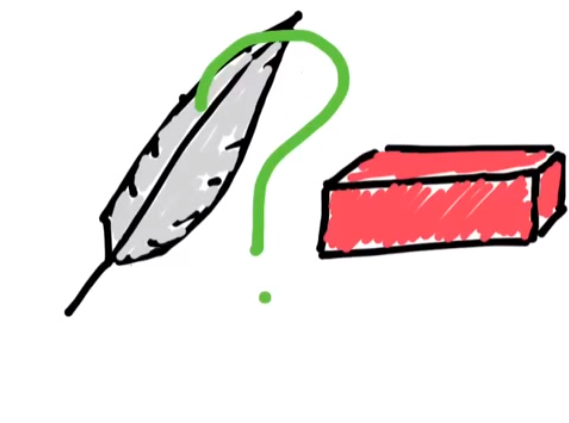 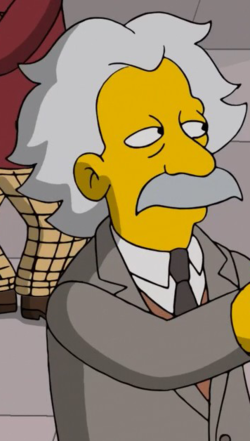 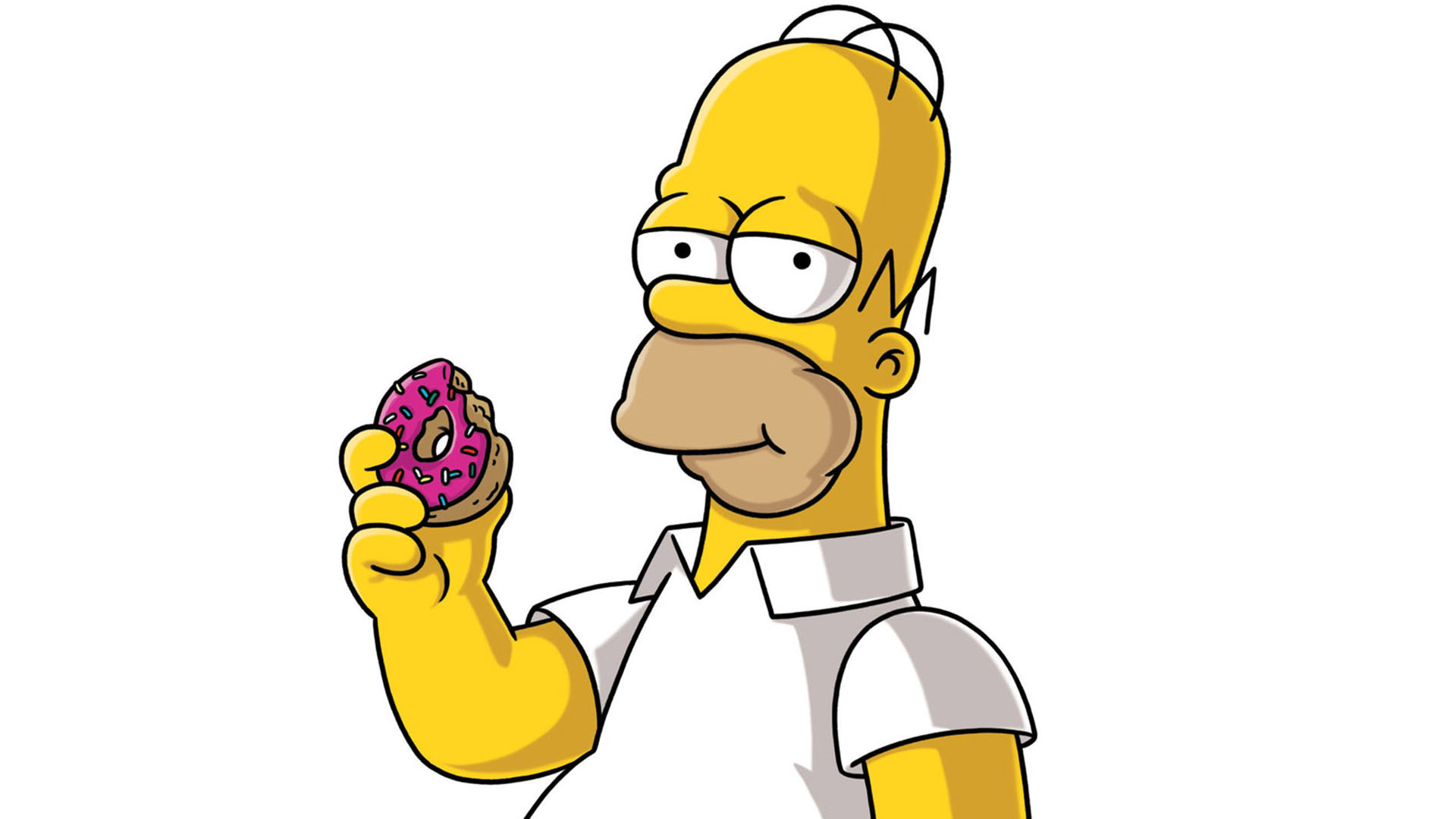 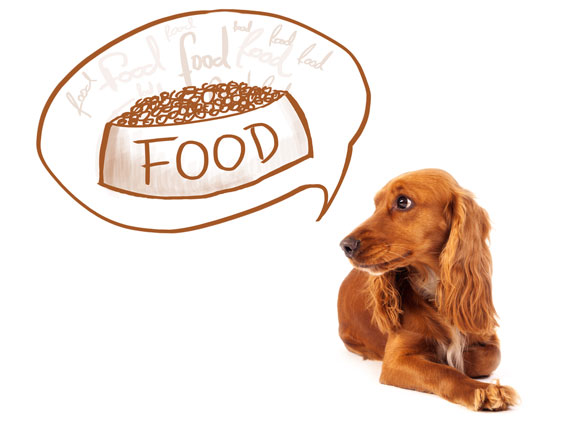 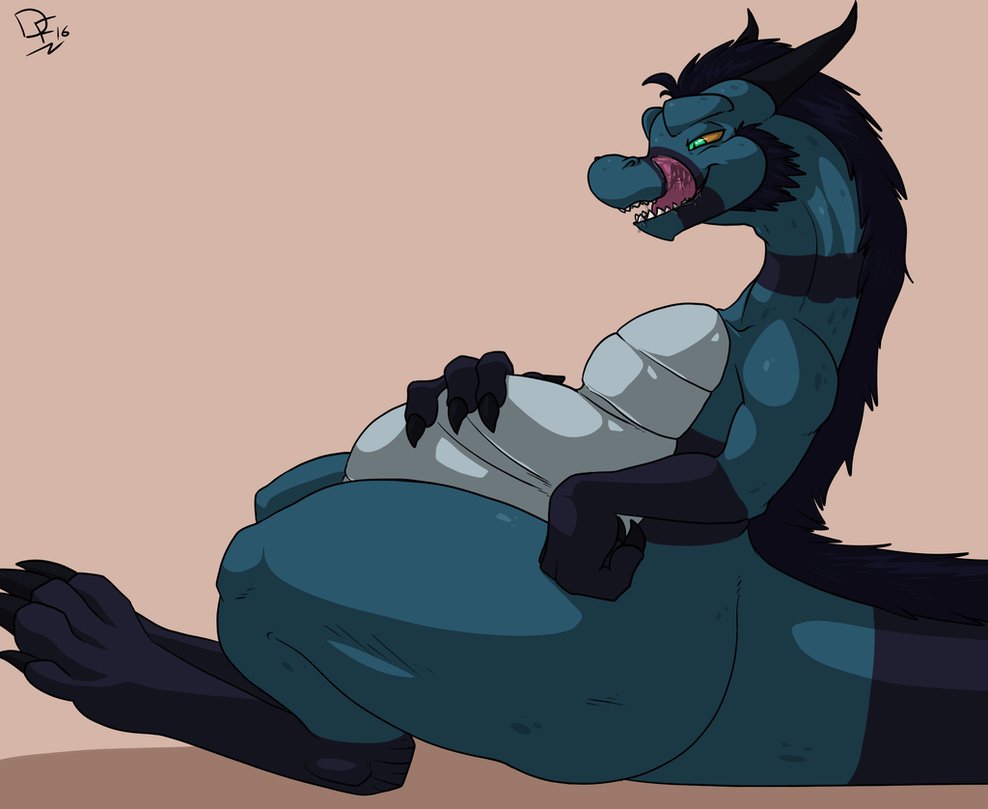 Feeling Adjectives:
Happy
Sad
Angry

Hot 
Cold
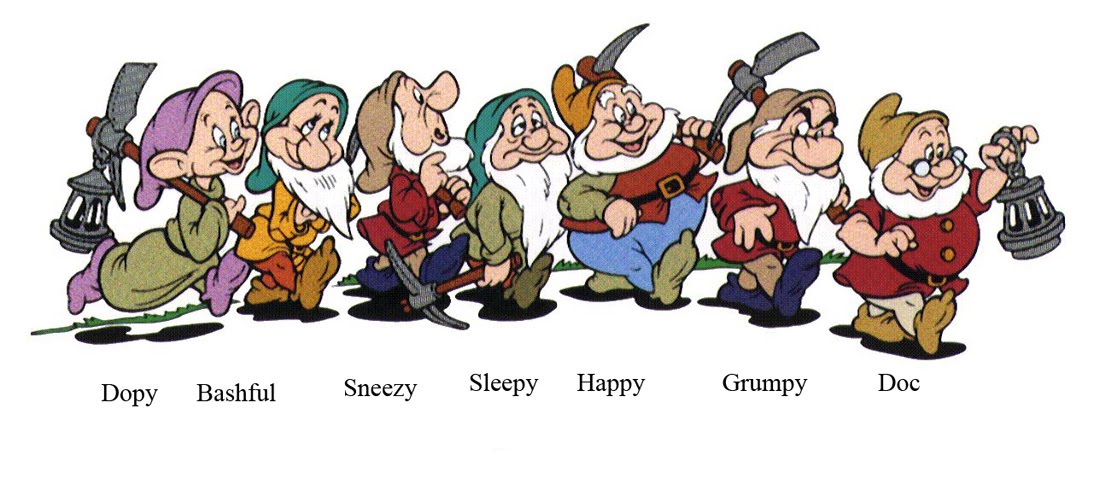 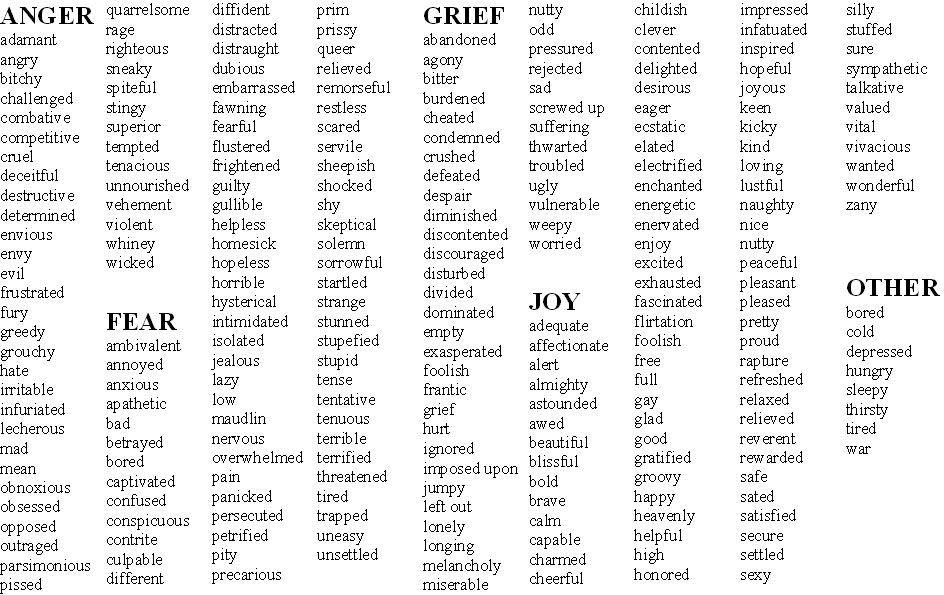 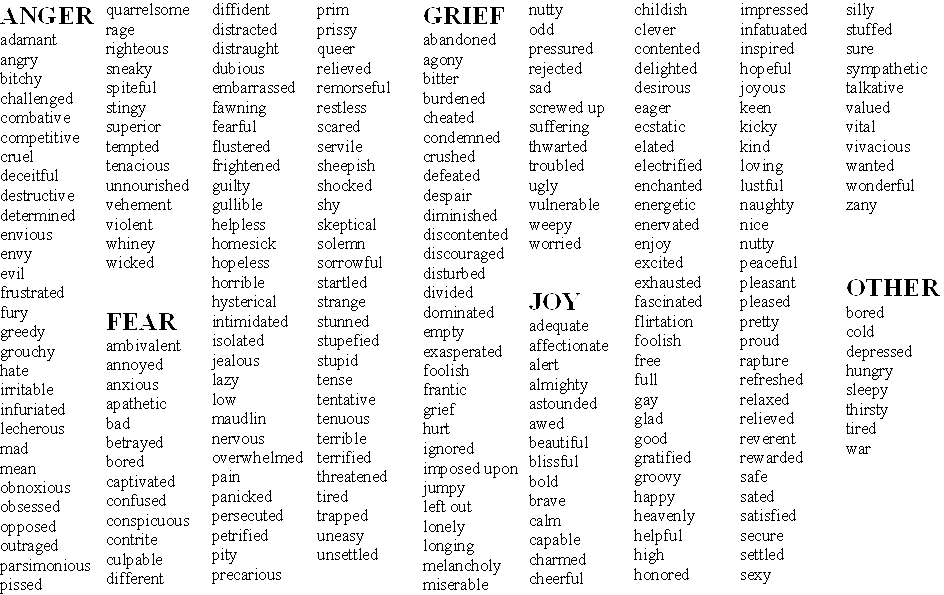 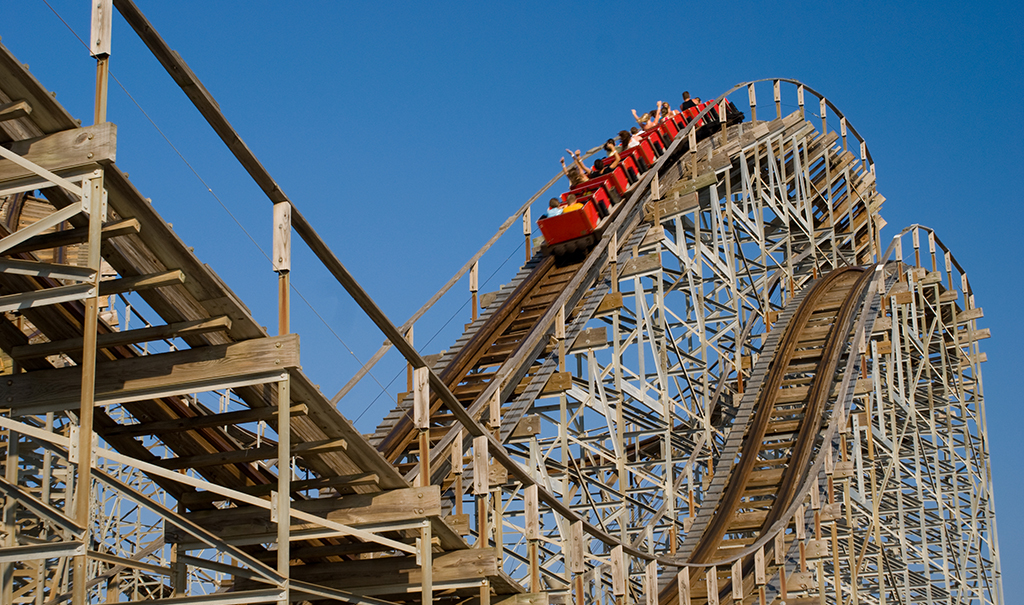 Funny vs Fun
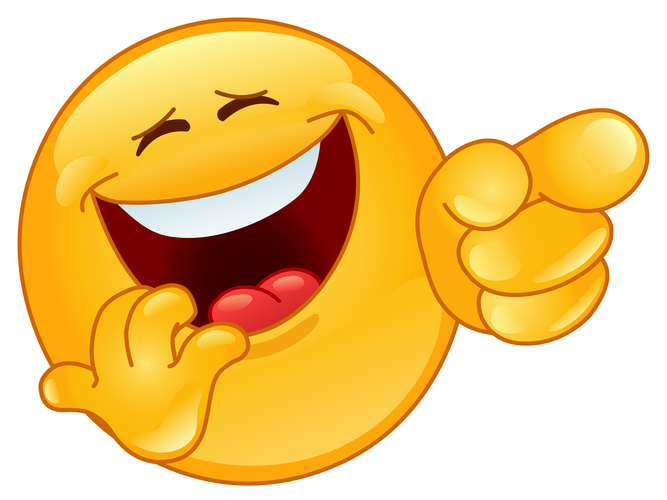 Superlatives
Superlatives
Adjective + “est”
Comparative vs Superlative
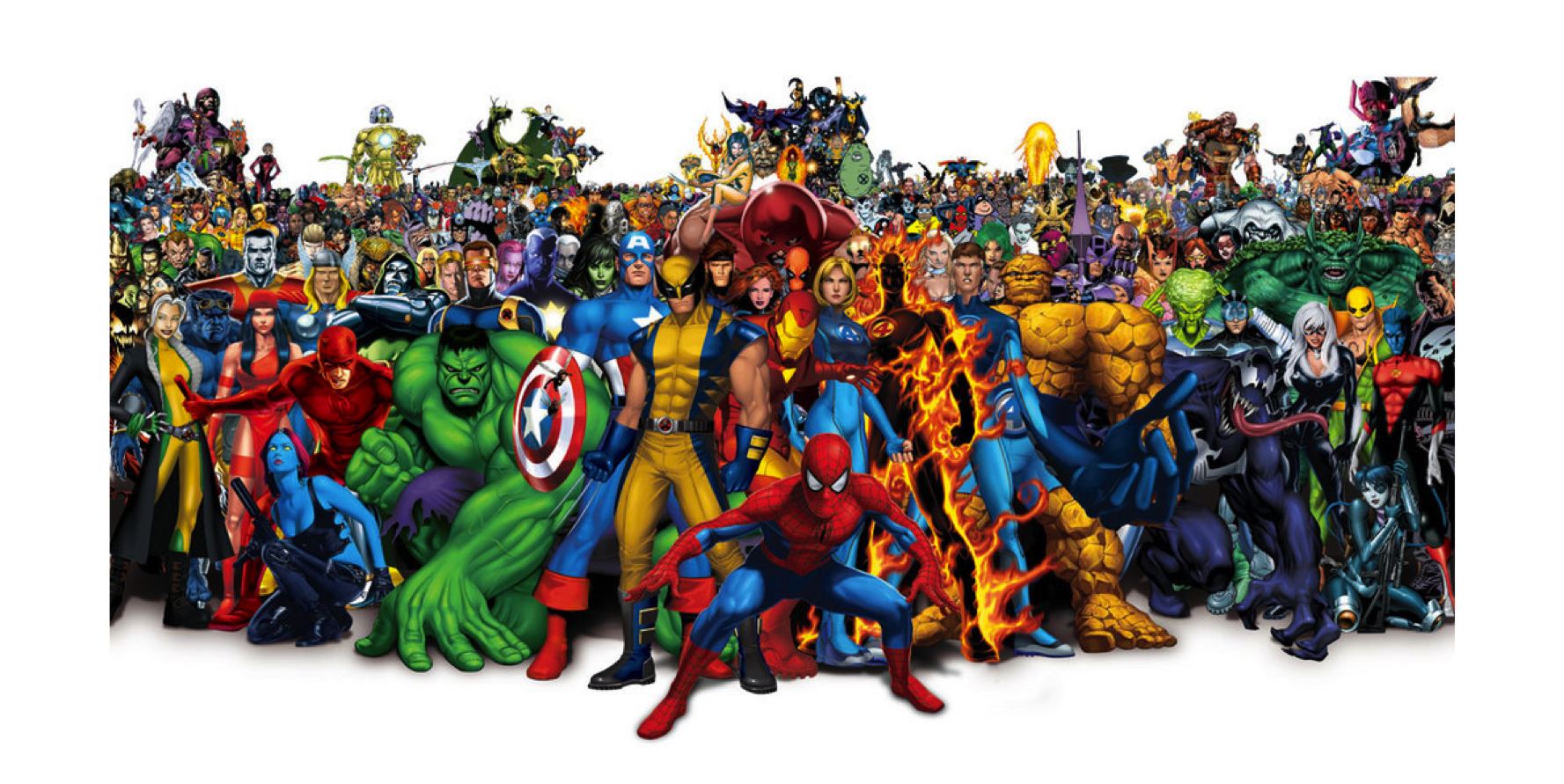 Comparative vs Superlative
Use a comparative 


Use a superlative
- Comparing two things


- Comparing more than two things.
Superlative Rules
Ends with consonant 

Ends with vowel 

Ends in “y” 

Consonant + vowel + consonant
- est

 - st

 - iest

- 1 more consonant + est
Superlative Rules
Longer words (3* + syllables)  

Irregular Superlatives
- most + adjective

- Various
Adjectives -> Superlative
Tall
Hard

Wide 
Blue
Taller 
Harder 

Wider 
Bluer
Tallest 
Hardest 

Widest 
Bluest
Adjectives -> Superlative
Skinny 
Fuzzy 

Big
Fat
Skinnier 
Fuzzier 

Bigger
Fatter
Skinniest 
Fuzziest 

Biggest
Fattest
Adjectives -> Superlative
Colorful
Dangerous

Good
Bad 
Many
Far
More colorful
More dangerous

Better
Worse
More
Farther / further
Most colorful
Most dangerous

Best
Worst
Most
Farthest / furthest
______ is the (superlative).
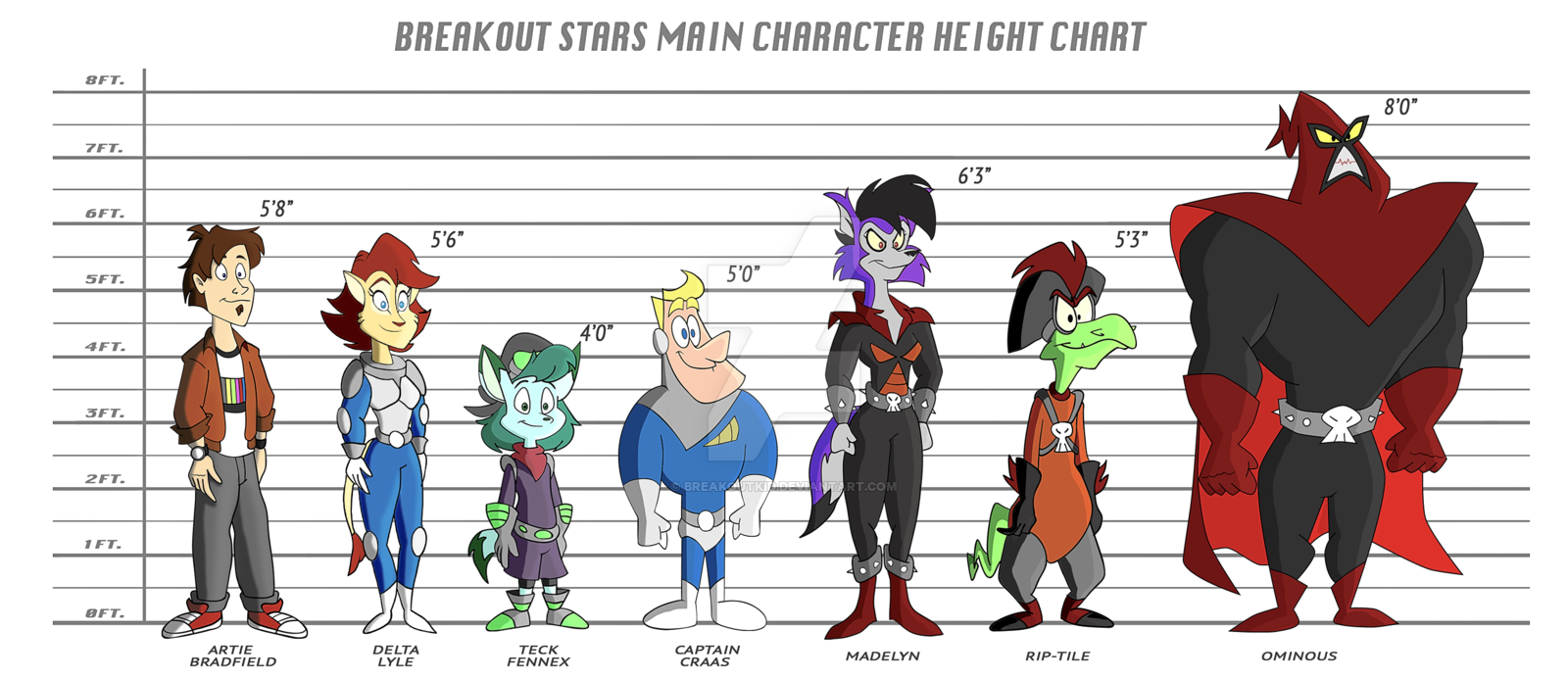 Delta
Teck
Captain
Crass
Artie
Madelyn
Rip-tile
Ominous
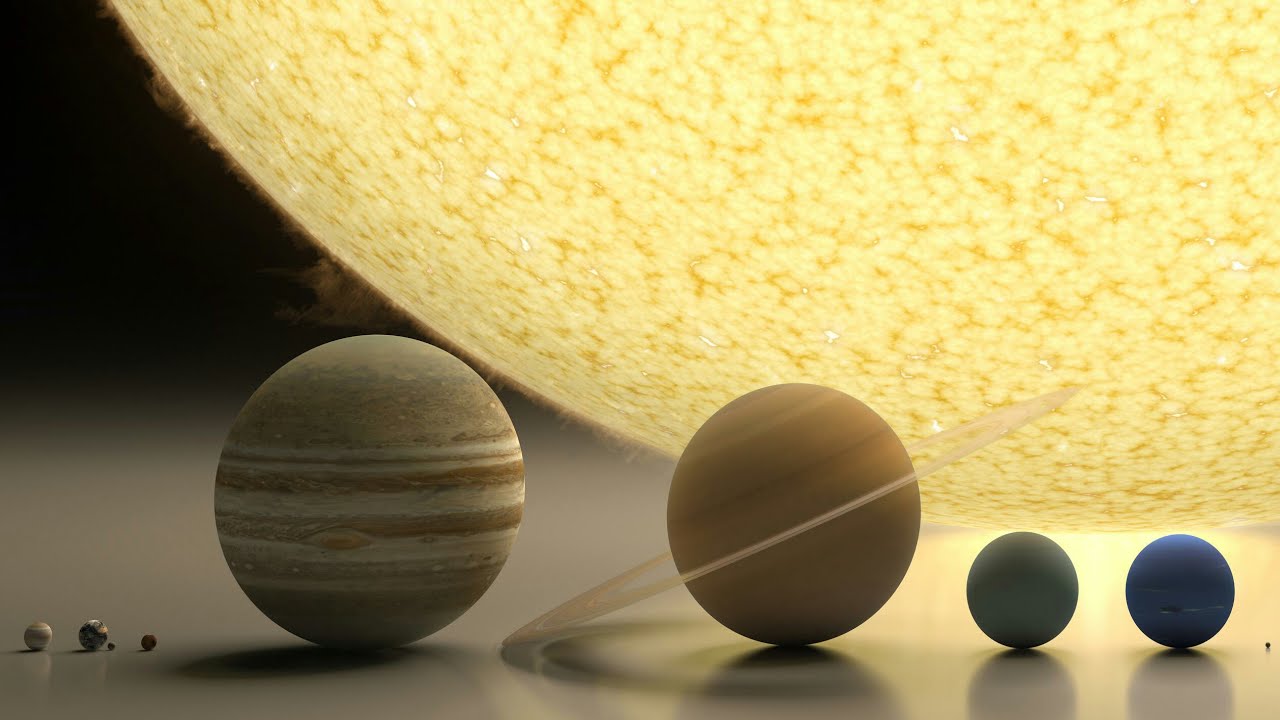 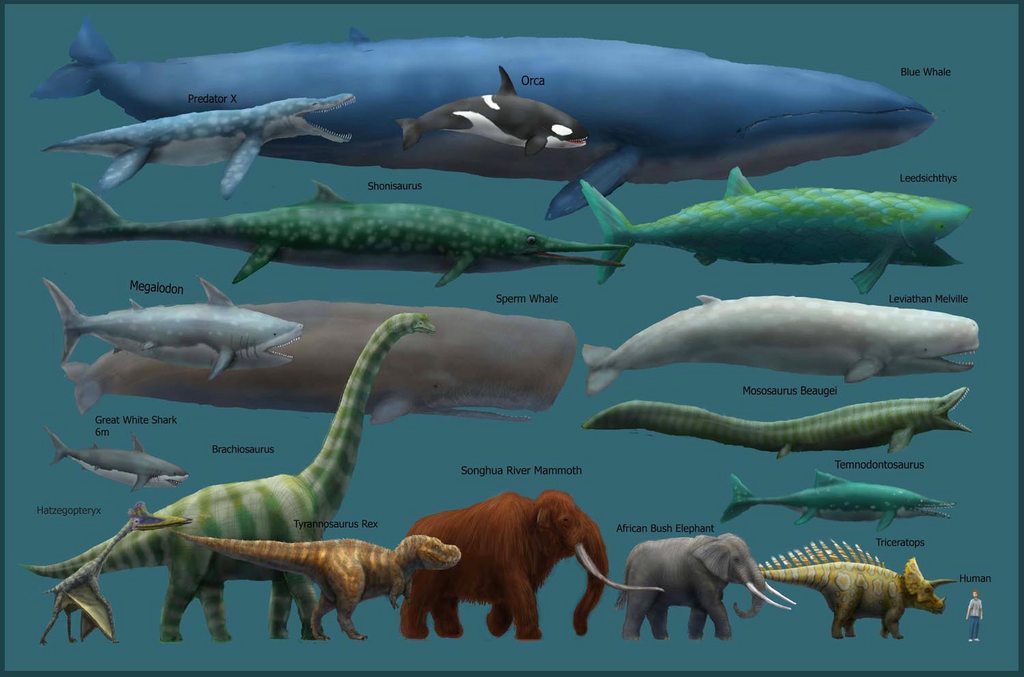 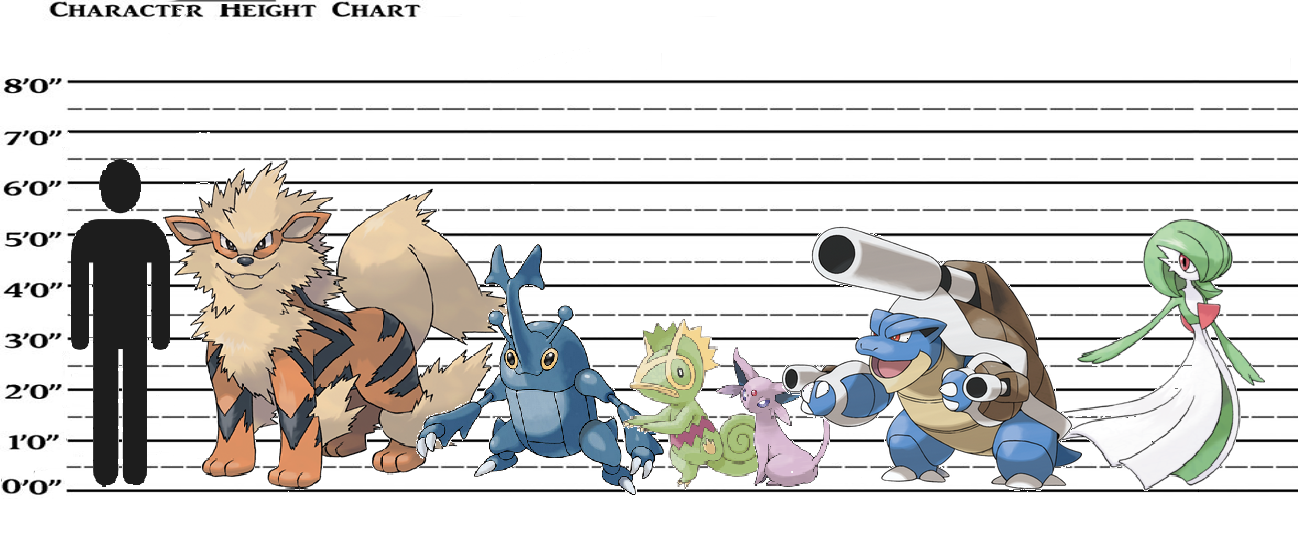 Arcanine
Heracross
Espeon
Gardevoir
Kecleon
Blastoise
Comparatives Game
Game
Speed

Power

Size

Intelligence
Fast,  Faster, Fastest
Strong, Stronger, Strongest
Big,  Bigger, Biggest
Smart, Smarter, Smartest
Game
Magic

Charisma 

Agility

Luck
Magical, More magical, Most magical
Charismatic, More charismatic, Most charismatic
Agile, more agile, most agile
Lucky, luckier, luckiest
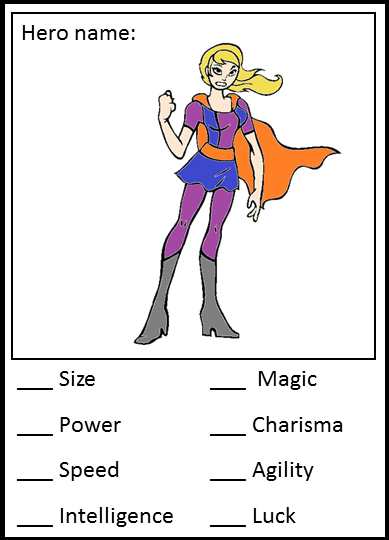 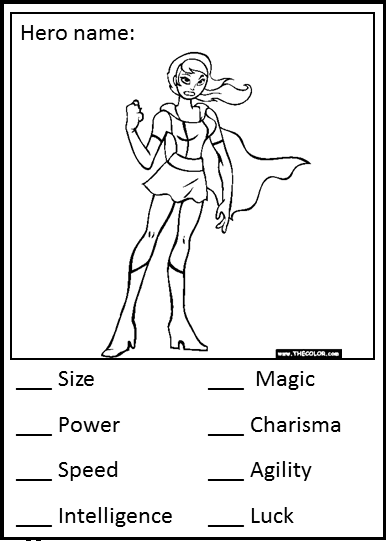 Prepare
Take 4 cards
3 pictures, one blank.  
Give your character traits:
100 total points
You can divide it however, you’d like.  
Cut and Color (optional)
Same time .
0
20
5
5
10
5
25
30
How to Play
Choose a card
Put it upside down on the table
Rock, Paper, Scissors 
Choose a trait 
Speed, Size, Power, Intelligence, etc. 
Show your card
Same time .

Make a sentence + The winner takes the card
Make a Sentence
If they don’t make a sentence, you don’t have to give them your card.  


I am ________er than you.
I am the _________est.